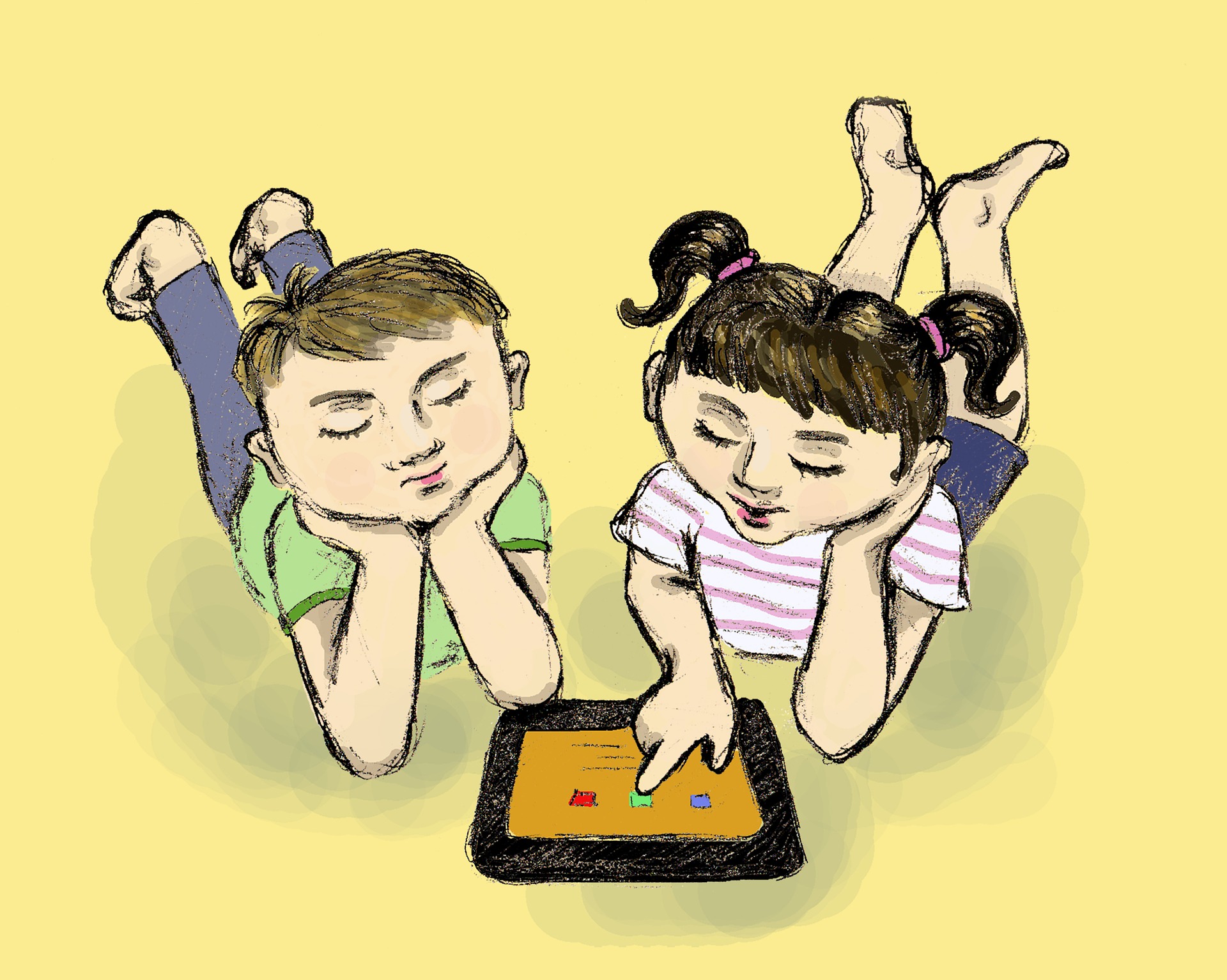 SPLETNI BONTON
Ksenija Kržan, 1. RP – razredni pouk
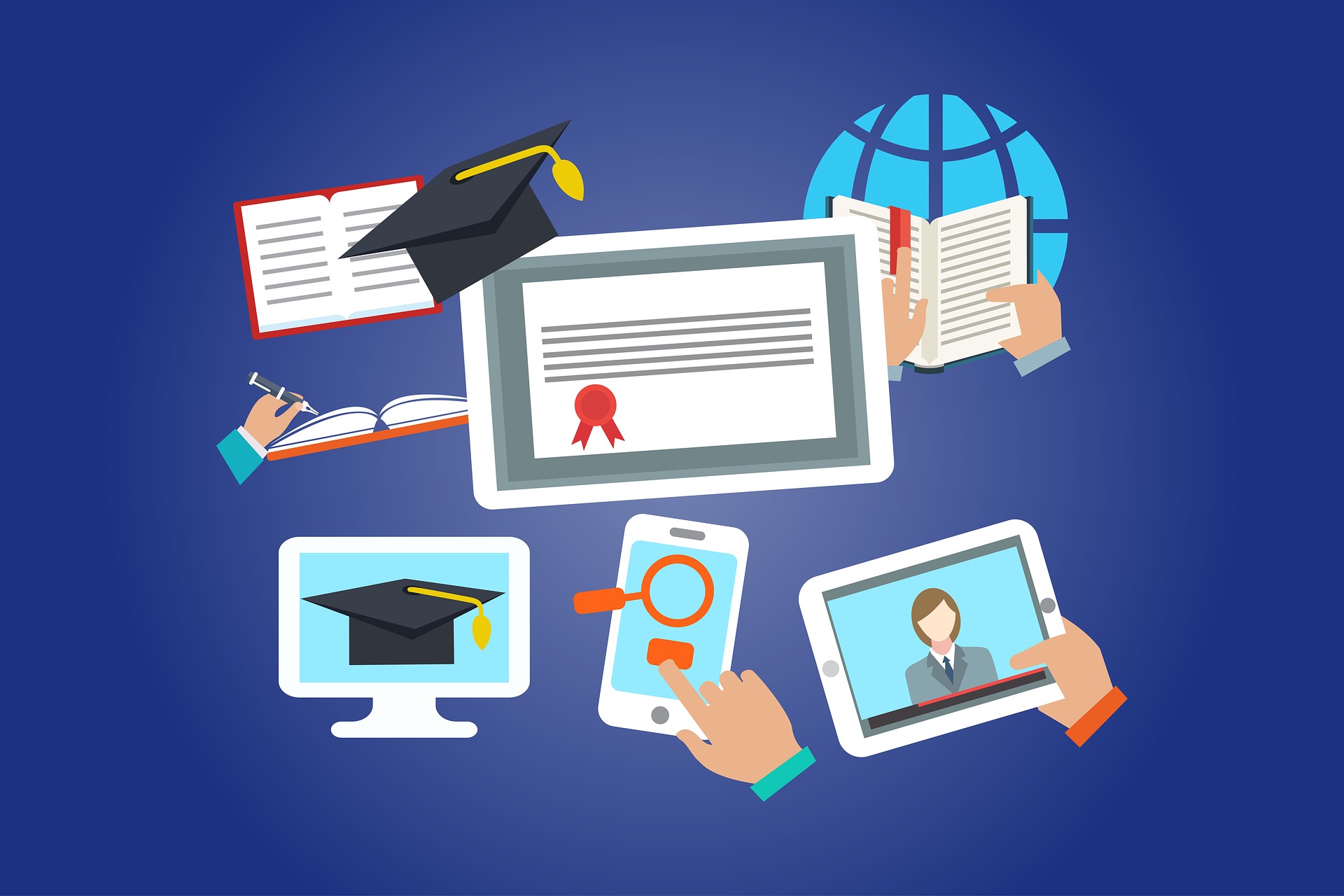 PRAVILA SPLETNEGA BONTONA
Is it True?Is it Helpful?Is it Inspiring?Is it Necessary?Is it Kind?
BODI STRPEN IN PRIJAZEN
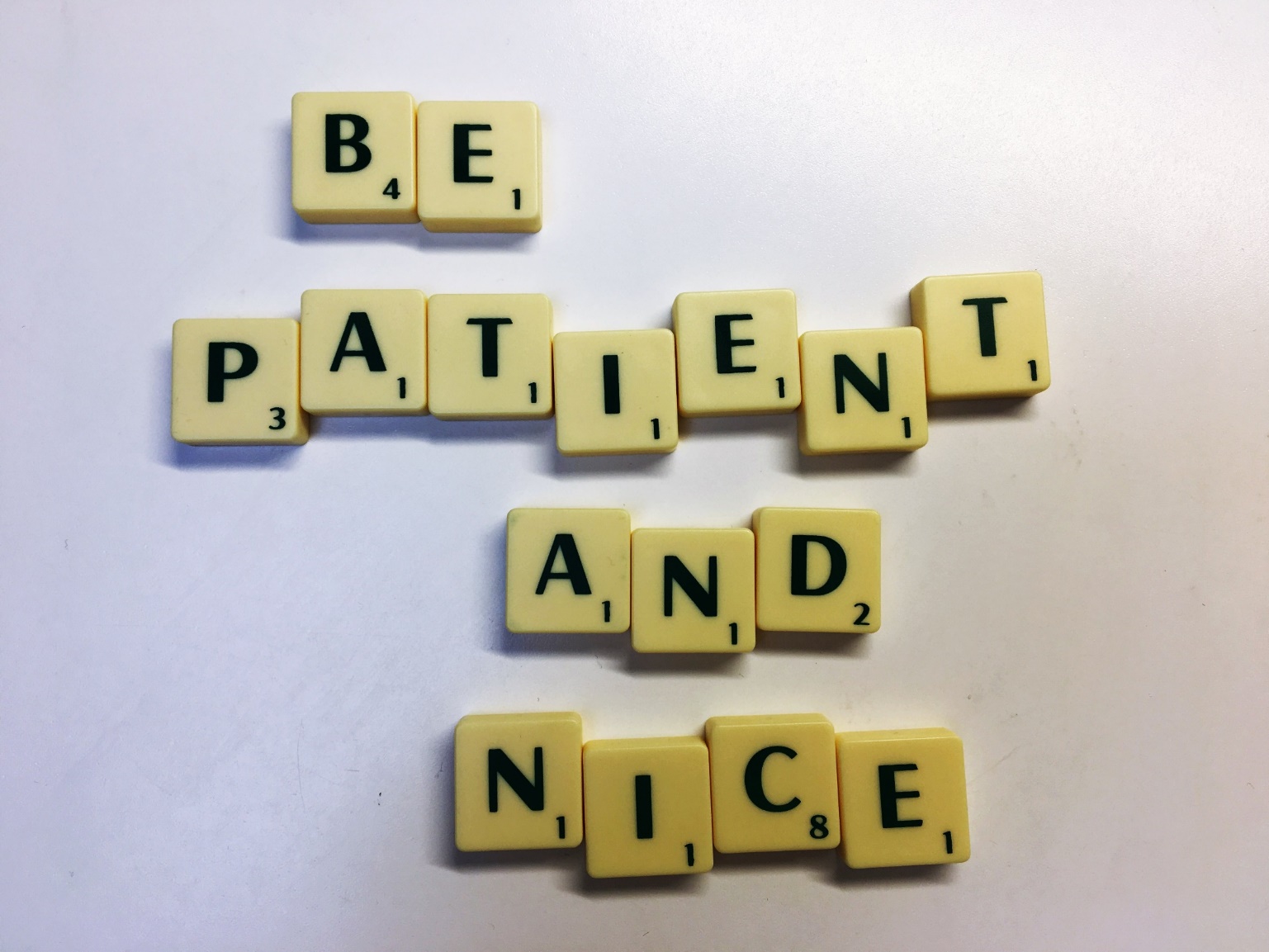 Pri komuniciranju preko mobilnega telefona in spleta upoštevaj bonton, bodi strpen in prijazen. Obnašaj se tako, kot želiš, da se drugi do tebe.
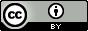 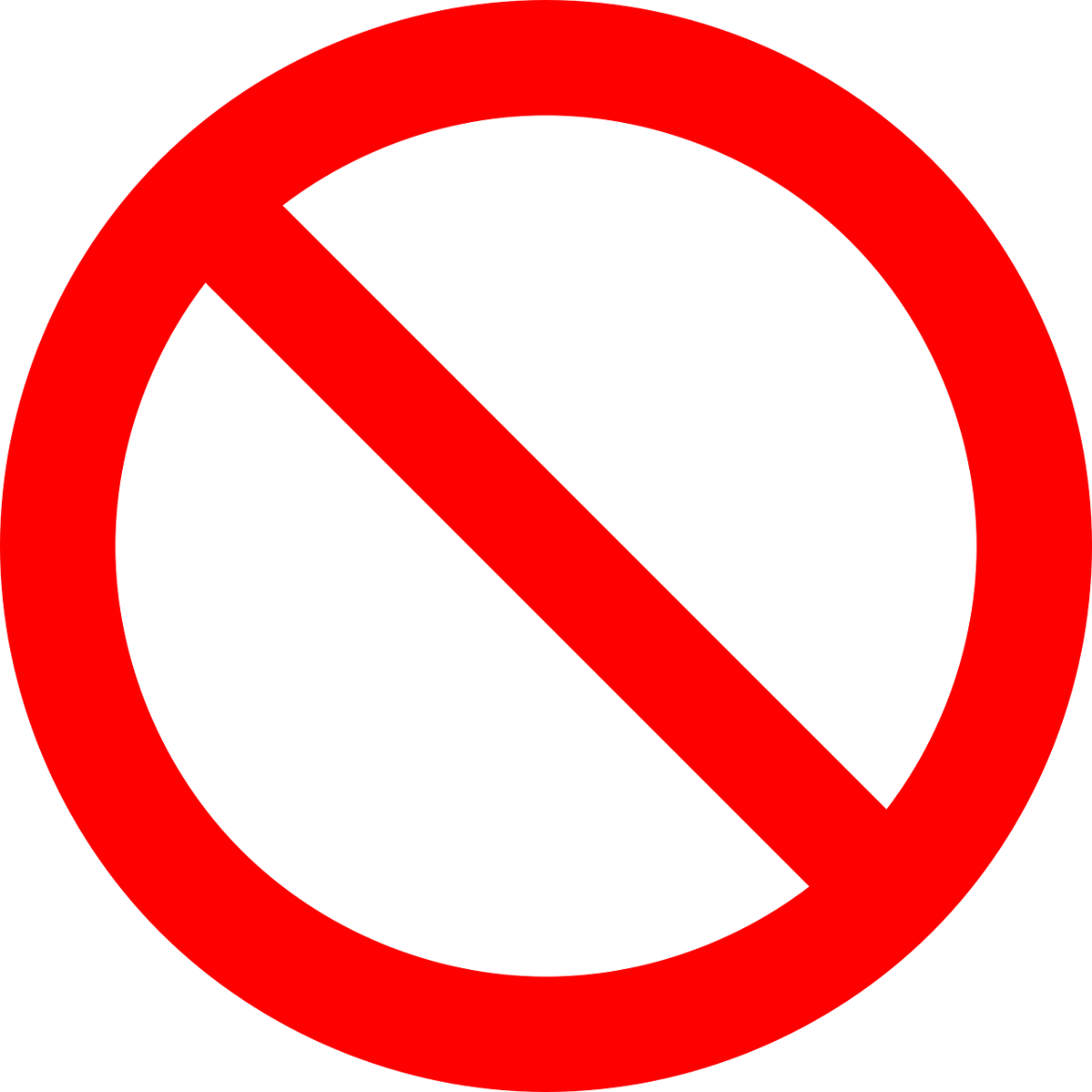 ČESAR NE BI REKEL V ŽIVO, NE NATIPKAJ ONLINE
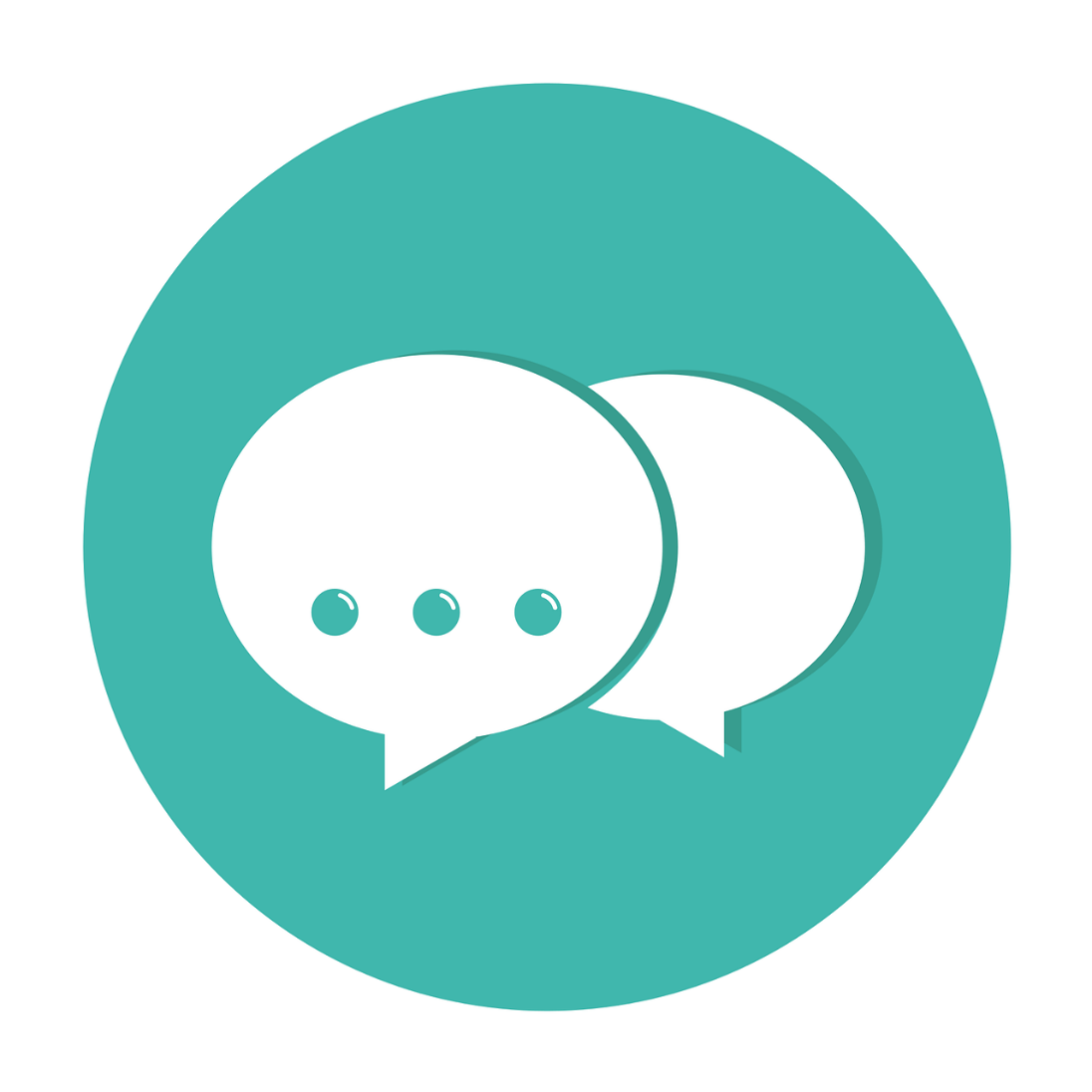 Ne skrivaj se za anonimnostjo, za zaslonom. Na spletu smo pogosto lažje nesramni do drugih, saj svoji žrtvi ne gledamo v obraz, to pa še ne pomeni, da je tako kaj lažje žrtvi! Poleg tega na anonimnost pri takih stvareh ne gre računati, saj puščamo elektronske sledi.
NETIQUETTE
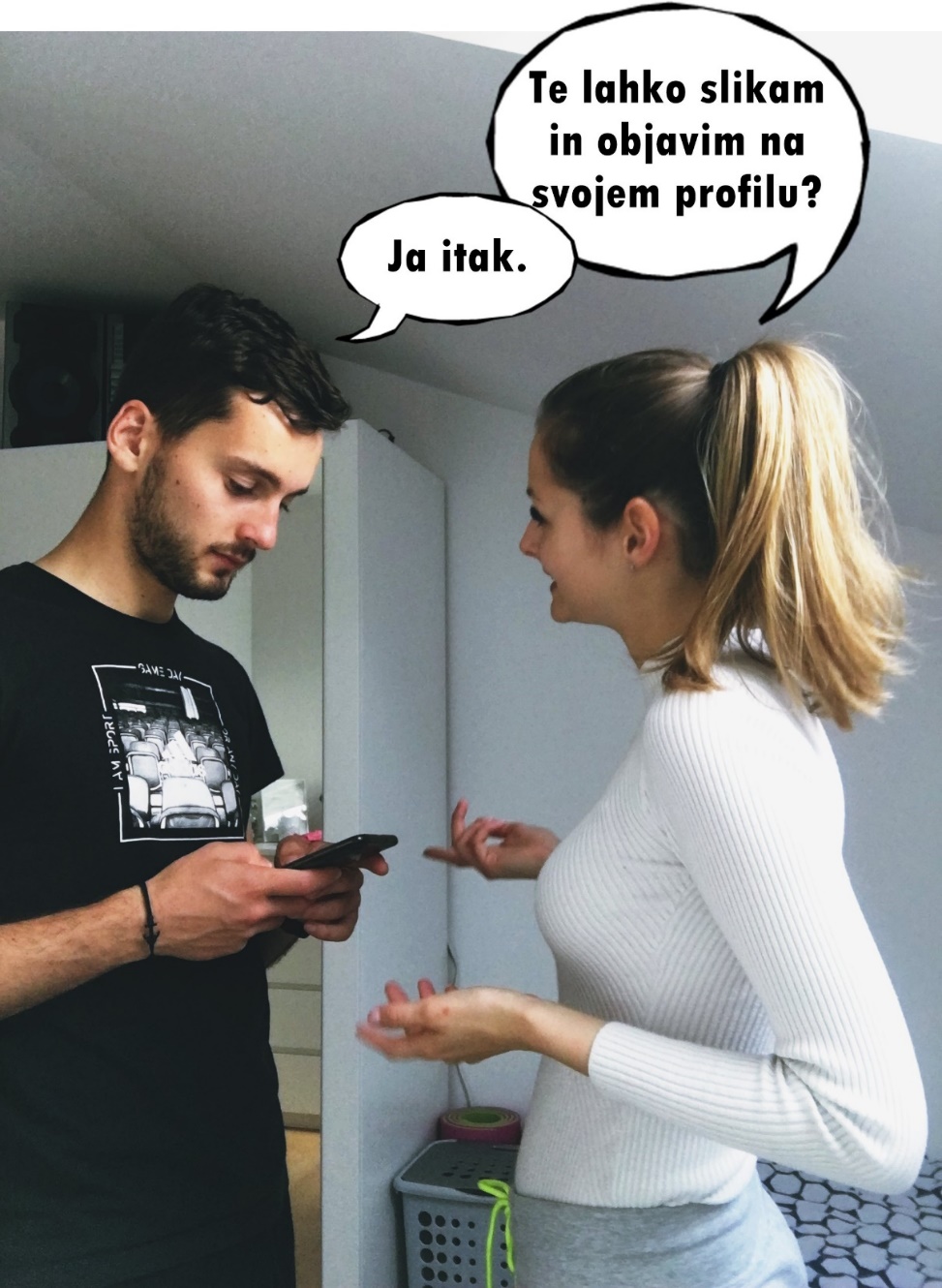 PREDNO NEKOGA FOTOGRAFIRAŠ, GA VPRAŠAJ ZA DOVOLJENJE
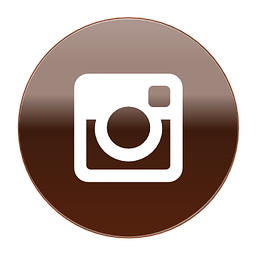 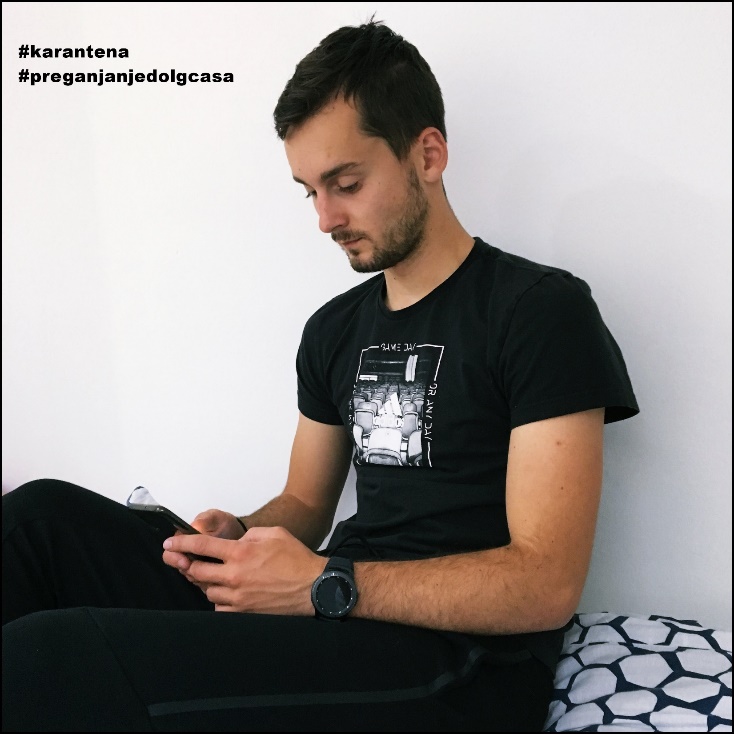 Osebo, ki jo želiš fotografirati s svojim mobilnim telefonom, prej vprašaj za dovoljenje. Mogoče ji ni do tega oz. se počuti neprijetno.
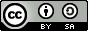 Šele po tem lahko njegovo fotografijo objavim npr. na Instagram.
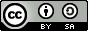 V DRUŽBI NE BODI VES ČAS NA TELEFONU
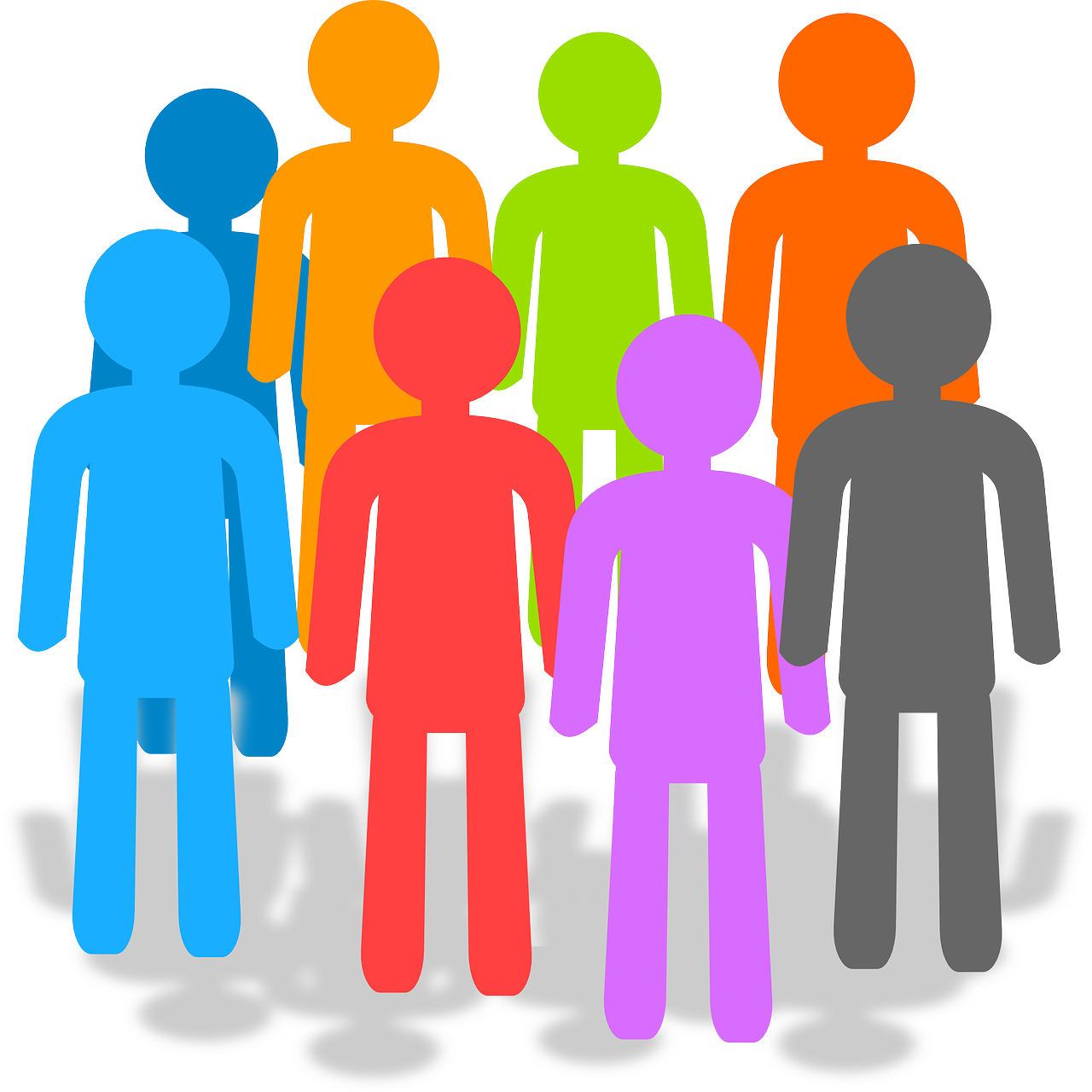 Ko si z nekom v družbi, se posvečaj tej osebi in ne preverjaj neprestano, kaj se dogaja na tvojem mobilnem telefonu, Facebooku… Pogovarjanje po telefonu, čekiranje telefona, ko si z nekom v družbi, je nevljudno in gre tudi večini ljudi zelo na živce.
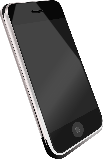 NE POŠILJAJ ŠKODLJIVIH SPOROČIL
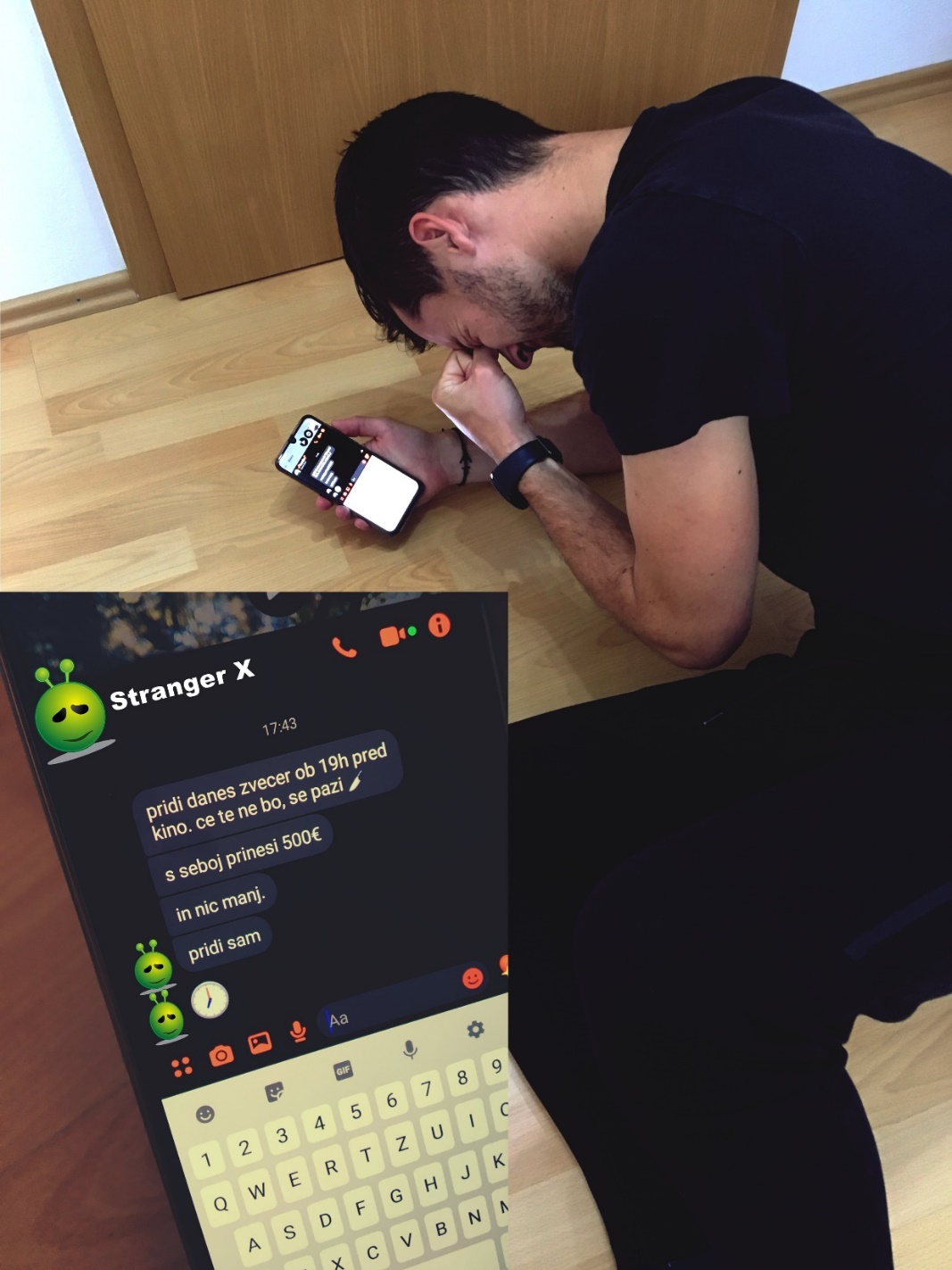 Ne razpošiljaj sporočil, slik, video posnetkov, ki nekomu škodijo. 
Razpošiljanje posnetkov pretepov, trpinčenja, ki jih sami prejmemo, naprej svojim prijateljem ni OK. 
S tem se aktivno vključimo v trpinčenje, saj je vsakič ko si nekdo pogleda ta posnetek, žrtev ponovno žrtev. Taka sporočila brišemo! 
Ne izsiljuj ostalih!
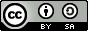 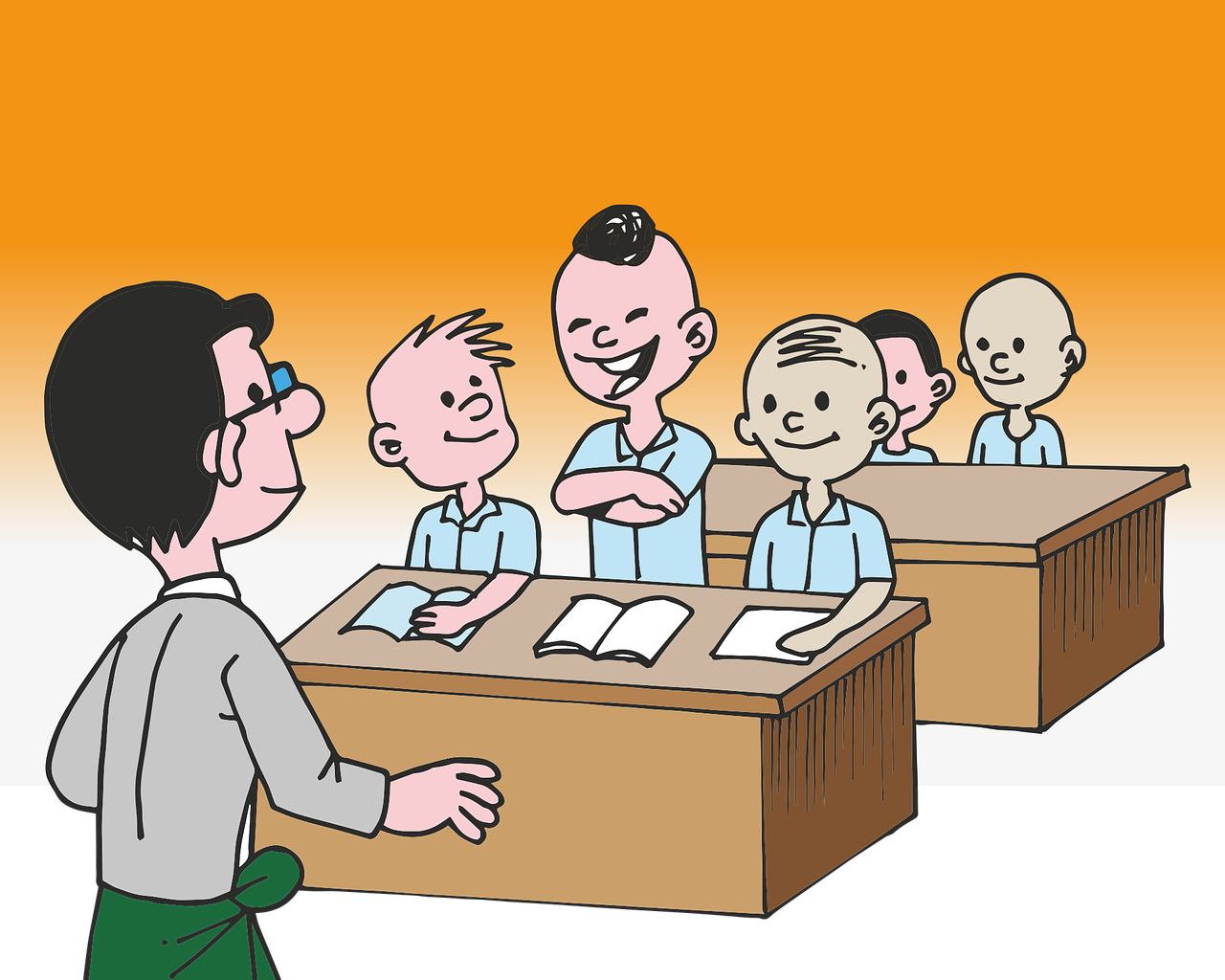 V KINU SVOJ TELEFON UTIŠAJ
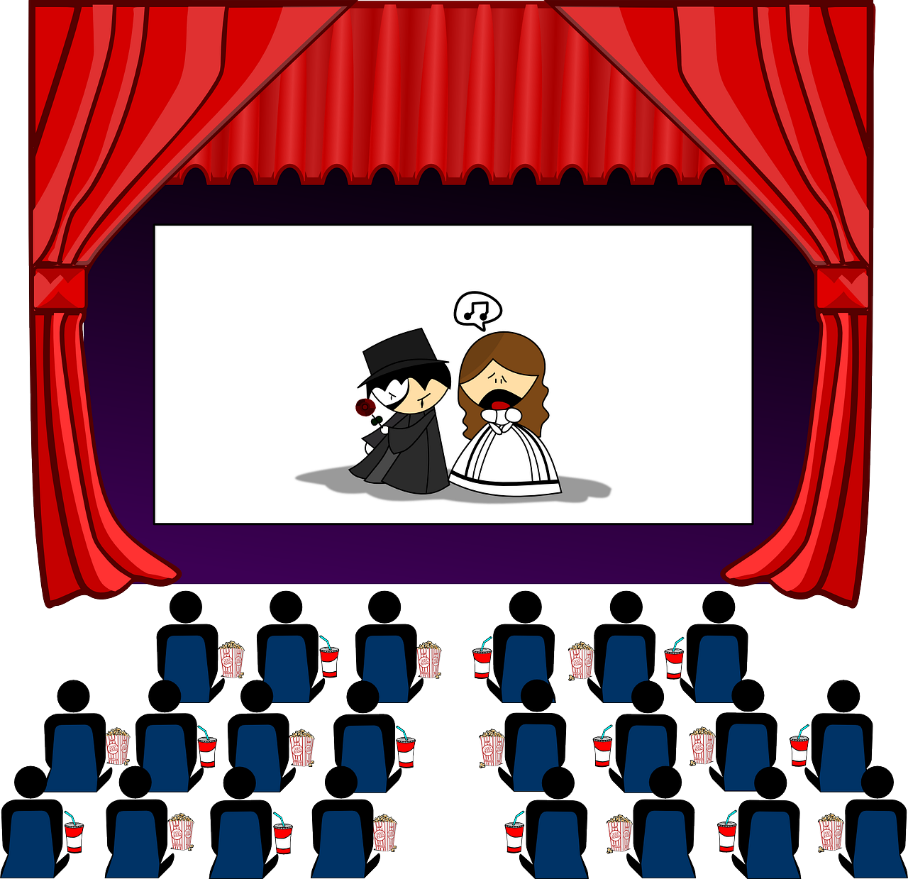 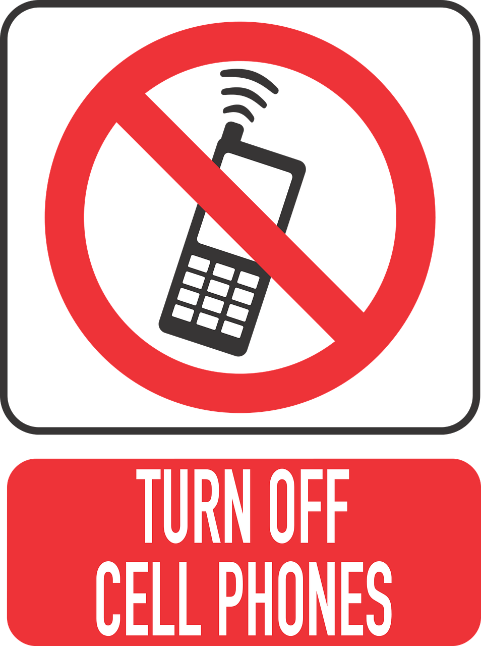 Zvonjenje telefona in/ali pogovarjanje v kinu, gledališču, med poukom, v bolnišnici, na busu … je nedopustno.
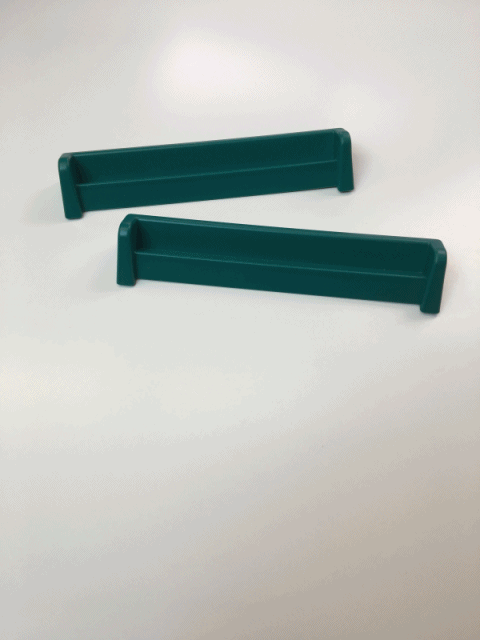 HVALA ZA VAŠO POZORNOST!
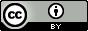 VIRI:
https://safe.si/nasveti/obnasanje-na-spletu/spletni-in-mobilni-bonton

Slike na prosojnicah 3, 5, 7 in gif na prosojnici 9 so lastni izdelki, urejeni v programu PhotoScape.
Slike na prosojnicah 1, 2, 4, 6, 8 in emoji na prosojnici 9 so izposojeni iz spletne strani Pixabay(https://pixabay.com). 
Slika na 10. prosojnici je lastni izdelek, narejen s pomočjo programa Inkscape.

Videoposnetek, ki je uporabljen v predstavitvi: https://www.youtube.com/watch?v=IxeNCzLeSqY
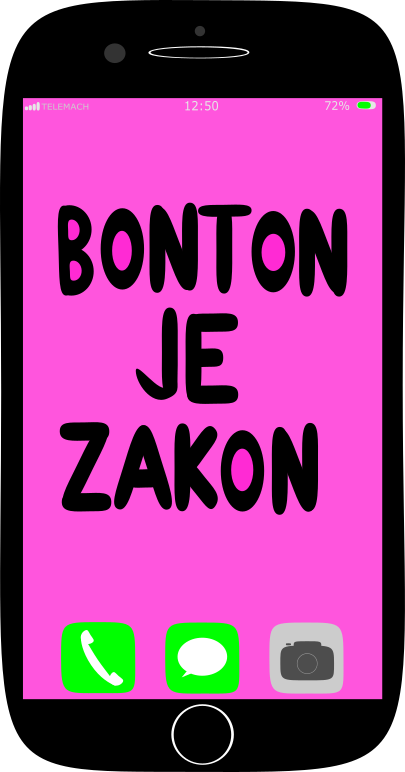